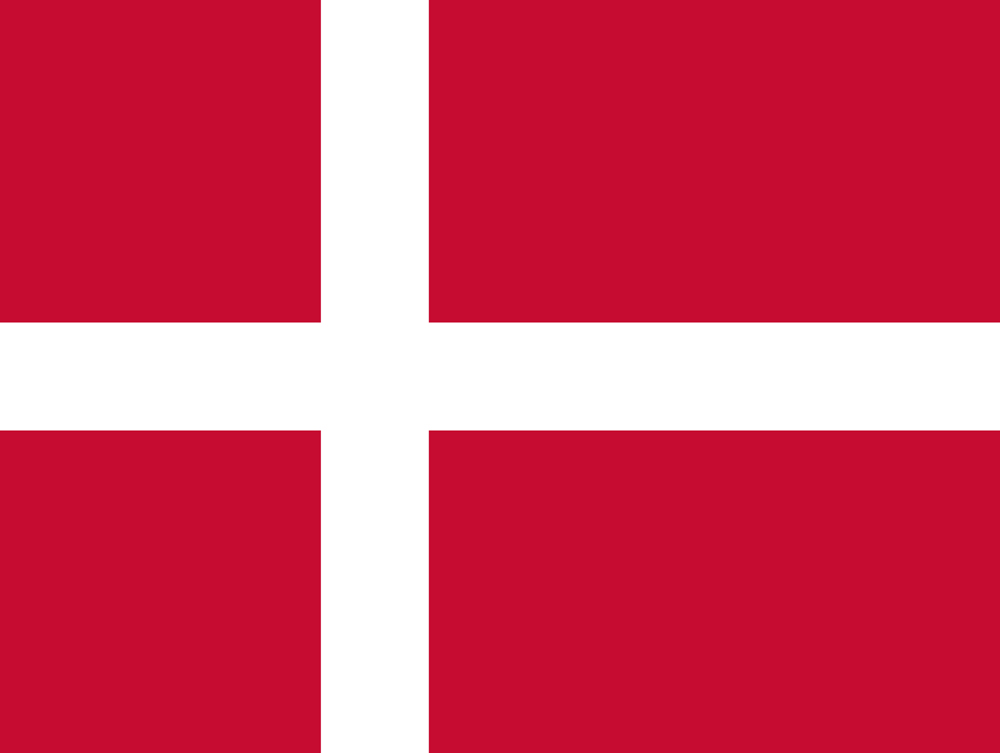 CASE STUDY
Vestas
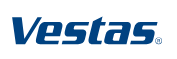 Company Name, Country
Vestas Wind Systems
Industry, Number of Employees
Vestas is a global leader in sustainable energy solutions, headquartered in Denmark. While the overall company is large, many of its business units and Danish innovation hubs operate with fewer than 500 employees, qualifying them as SME units for the purpose of this case study. Vestas designs, manufactures, installs, and services wind turbines across the globe, contributing significantly to the green energy transition. Its culture of innovation and responsibility is embedded throughout the company’s leadership and workforce.
Renewable Energy Engineering,50-100 employees
D&I Strategy
Training
Module Topic
Module 1
DEI Strategy
Website
https://www.vestas.com/en/sustainability/social/diversity-and-inclusion/
www.projectdare.eu
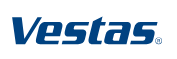 D&I Initiatives in Idea Nordic
Vestas adopted DEIB as a cultural foundation to ensure a sustainable and inclusive working environment. Their DEIB mission states that “differences make us stronger, more innovative, and better equipped to address the challenges of the future.” To this end, their DEIB framework is structured around several pillars:
Emphasising the importance of creating a safe space for employees to speak up, make mistakes, and innovate.
Mandatory training for leaders focusing on unconscious bias, inclusive communication, and equitable decision-making.
Voluntary teams within each region support and localise the DEIB agenda, allowing context-specific action.
Inclusive hiring practices, anti-discrimination training, and active succession planning to increase diversity in leadership.
Vestas supports the Women in Wind programme and collaborates with ProWoc, The Diversity Council, and the European DEI Council.

"Diversity is our wind, and inclusion, our turbine, turning potential into power."— Sinué Salgado, Global Head of Diversity, Equity, Inclusion & Belonging, Vestas
2
Impact and Outcomes of Diversity and Inclusion Strategies in Vestas
Key Highlights
Employees from over 88 nationalities work at Vestas.
Gender targets: 25% women in leadership by 2025 and 30% by 2030 – currently on track.
64 hours of training per employee in 2023.
49% of employees are covered by trade union or collective bargaining agreements.
Support for ProWoc, Women in Wind, and #LeadTheFuture campaigns for gender equality in STEM.
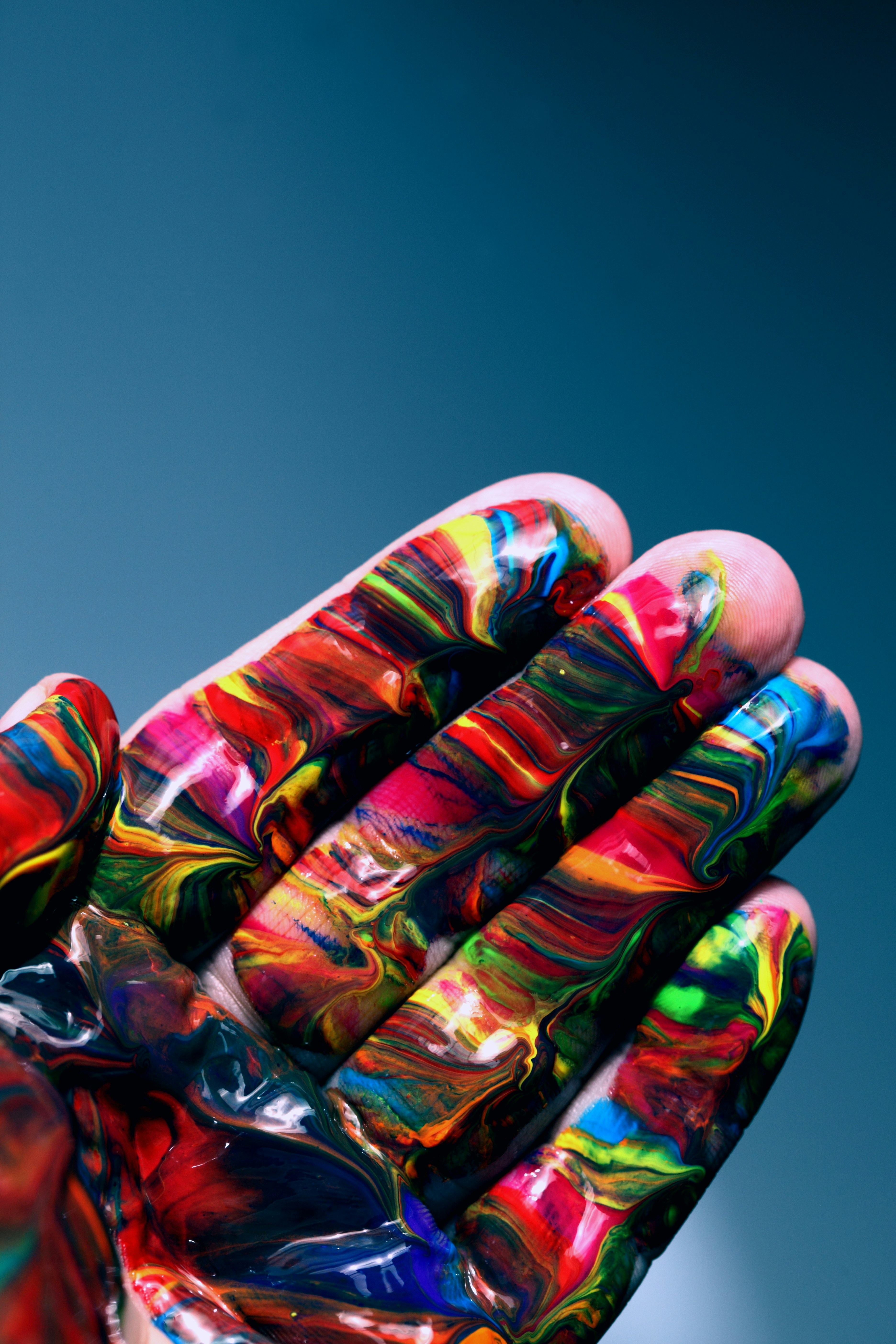 3